LT: I can graph higher order polynomials.
Warm-Up
LT: I can graph higher order polynomials.
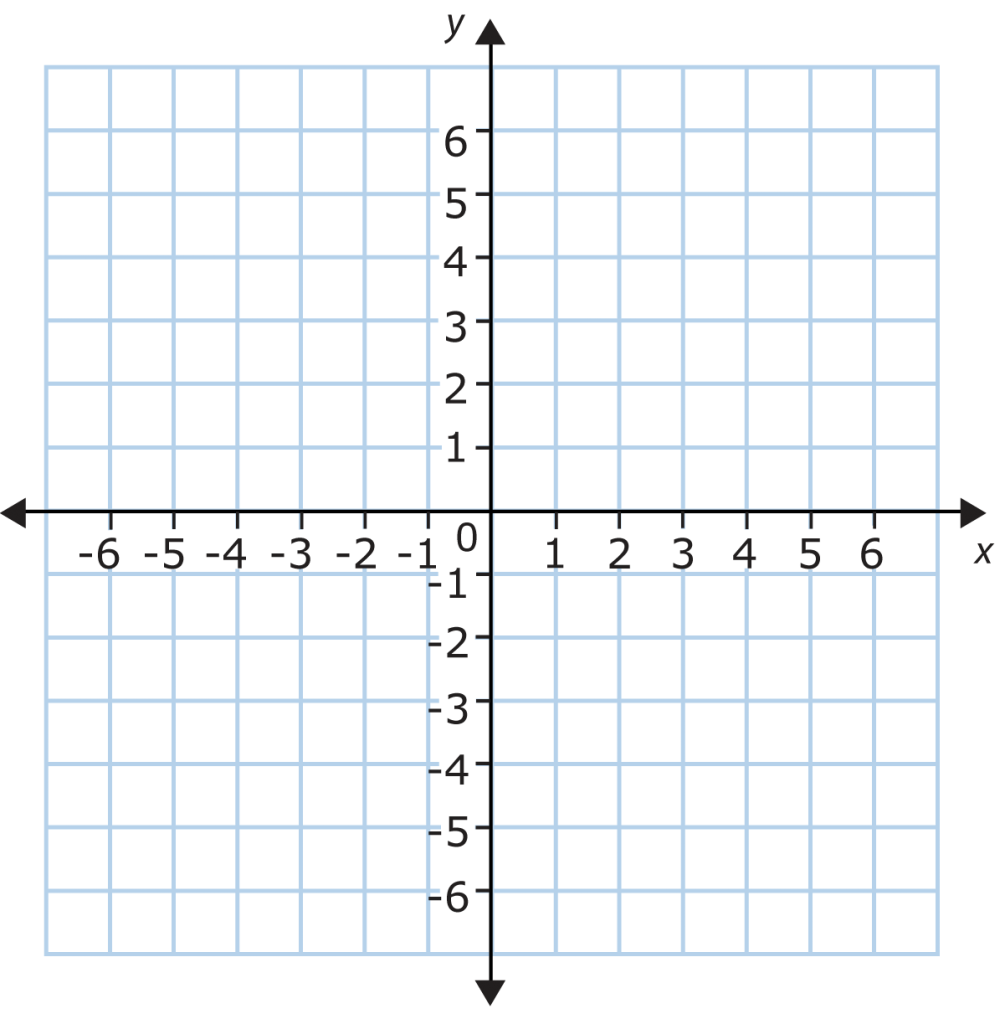 Example
LT: I can graph higher order polynomials.
Closure